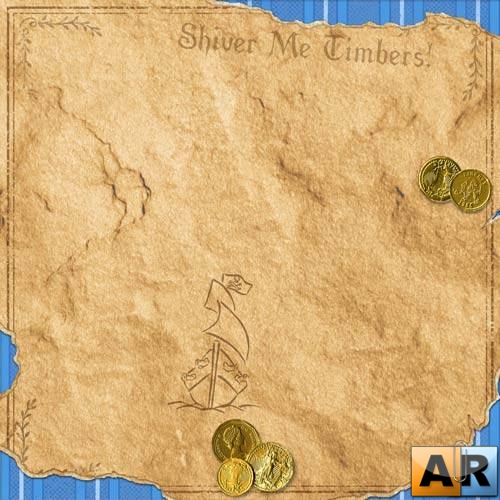 4
3
5
2
1
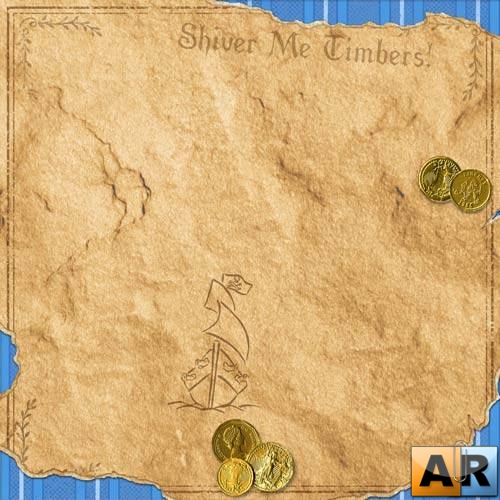 1
«В гостях у сказки»
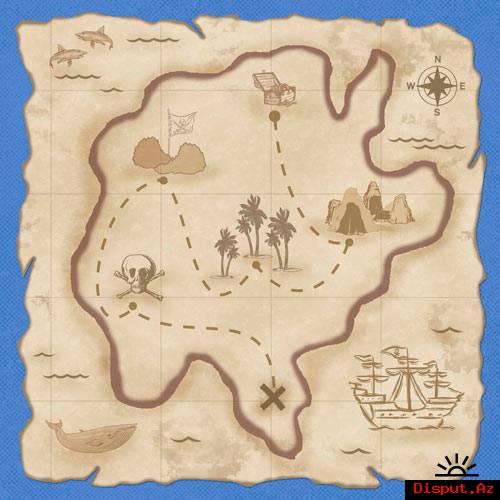 В землю села она крепко.
Одному не справиться,
И поэтому за дедом
Хвост длннющий тянется.
Репка
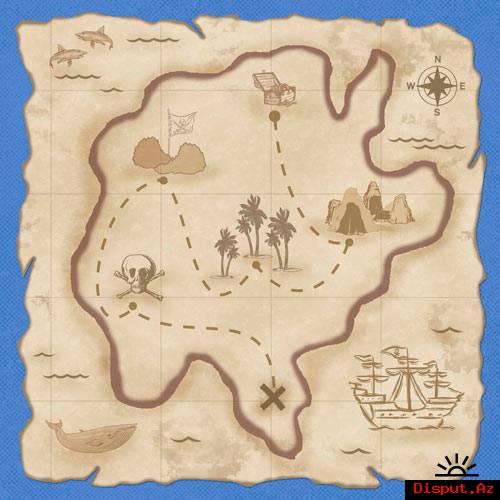 А я родился странной
Игрушкой деревянной.
Ушастый, некрасивый,
И никому не мил.
Один меня заметил
И ласково приветил
А это был, ребята,
Гена крокодил.
Чебурашка
Всех на свете он добрей,
Лечит он больных зверей,
Он известен, знаменит,
Добрый.......
доктор Айболит
Кем приходится сказочной Золушке добрая волшебница?
Крёстной
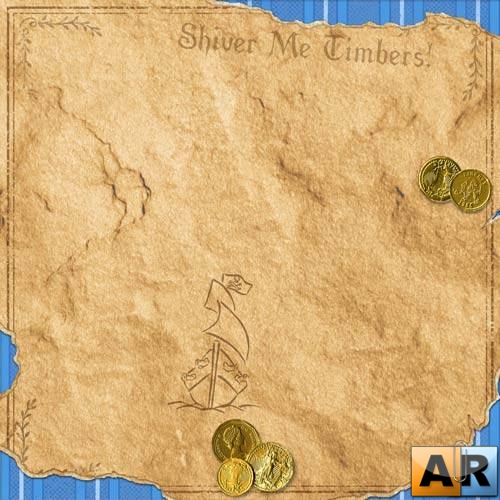 2
«Путешествие в космос»
Имя первого космонавта, 
совершившего полёт 
в космос
Юрий Гагарин
Всё комета облетела,
Всё на небе осмотрела.
Видит, в космосе нора -
Это черная …
дыра
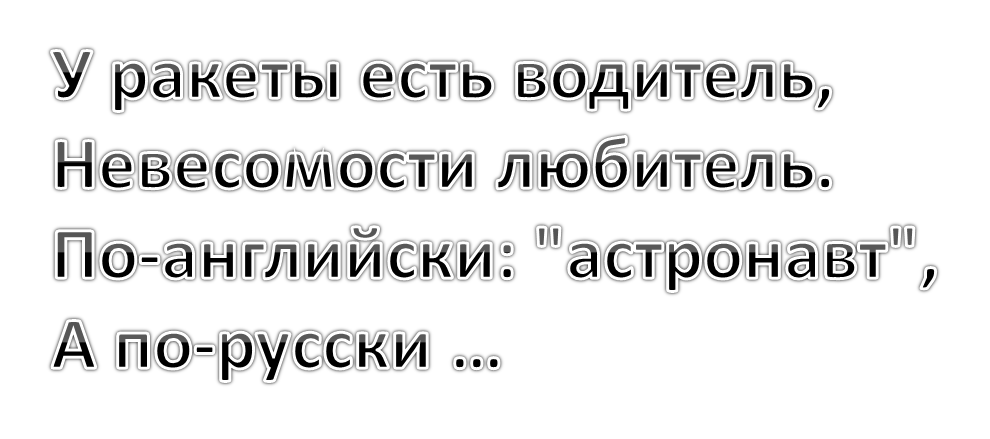 КОСМОНАВТ
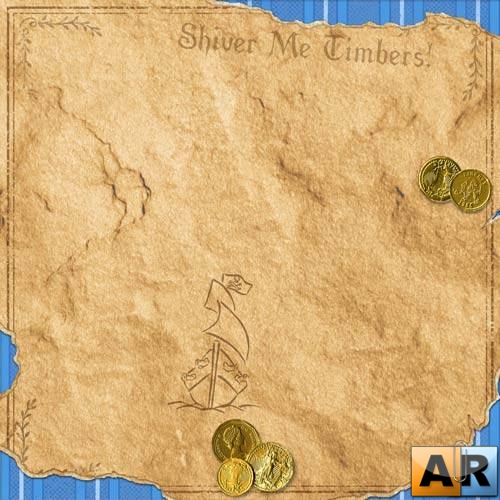 3
«Умники и умницы»
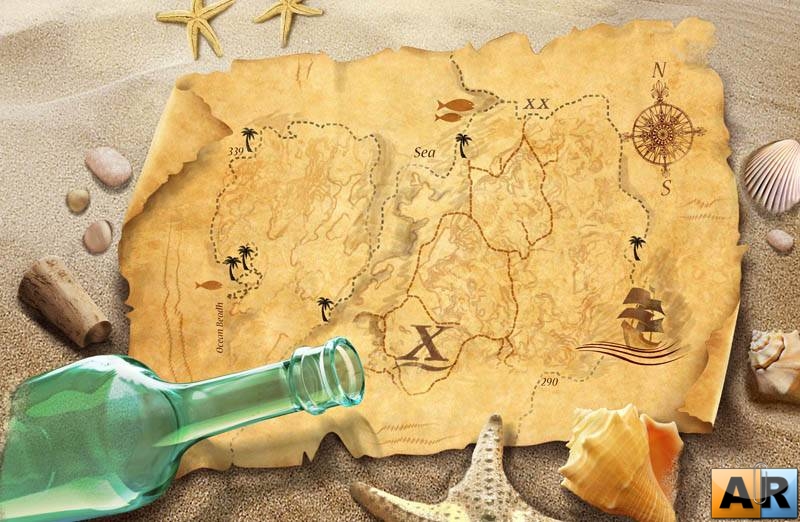 Реши задачу
Маша раскладывала звёздочки так:
Сколько звёздочек Маша положит в четвёртый ряд?
7
6
3
ФИЗМИНУТКА
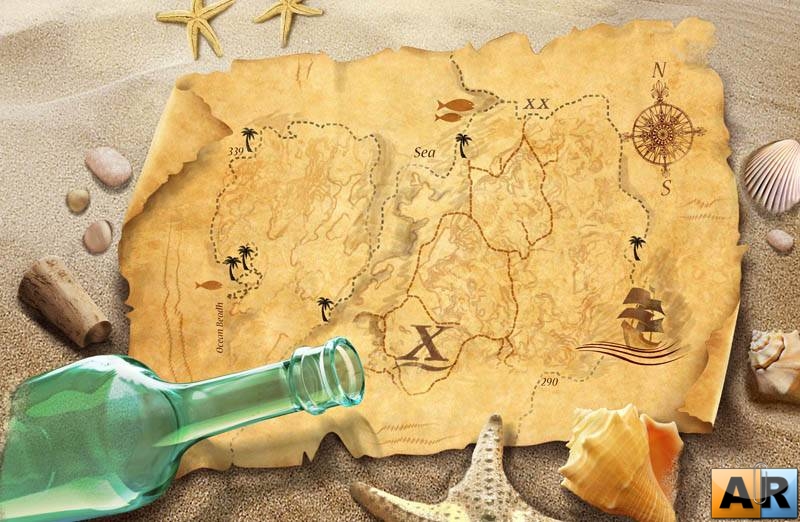 Составь слово правильно
лёсо
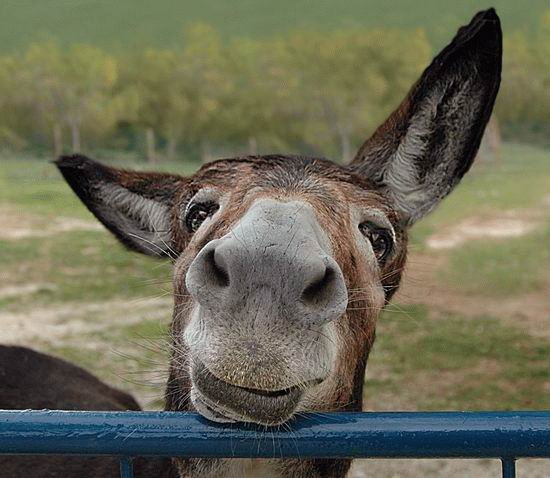 осёл
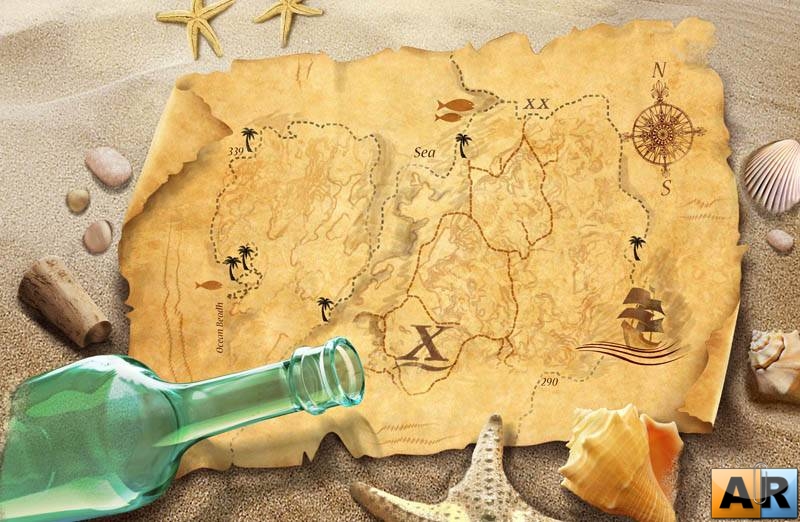 Математика
Самосвал ехал в посёлок. На встречу ему ехали 3 легковые машины и грузовик. Сколько всего машин ехало в этот посёлок
4
5
1
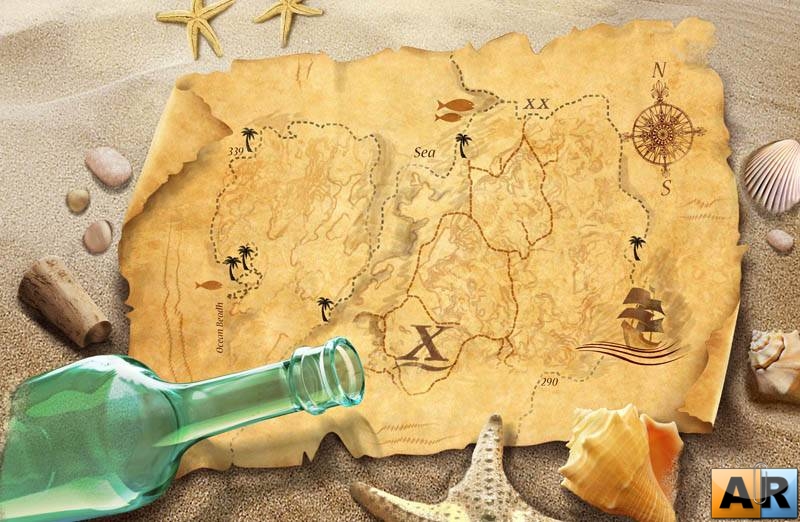 Разгадайте ребус
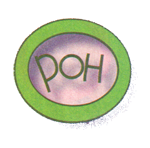 ворон
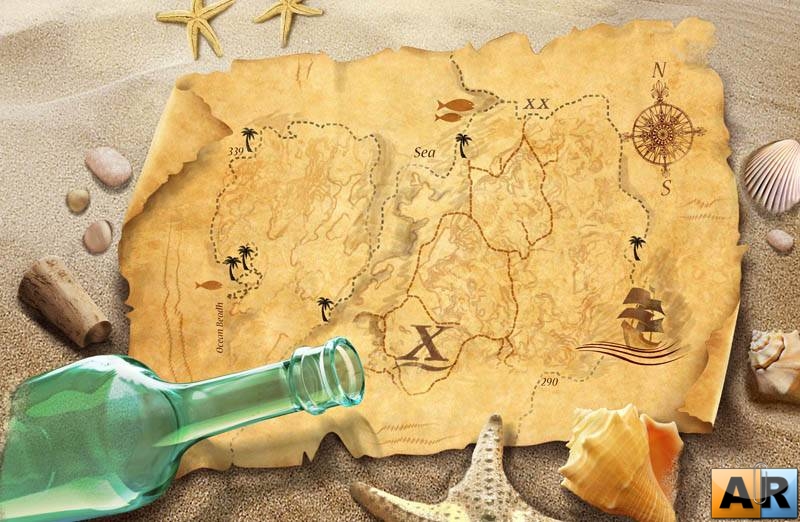 Отгадайте-ка ребятки,
Что за цифра- акробатка?
Если на голову встанет,
Ровно на 3 меньше станет.
9
6
3
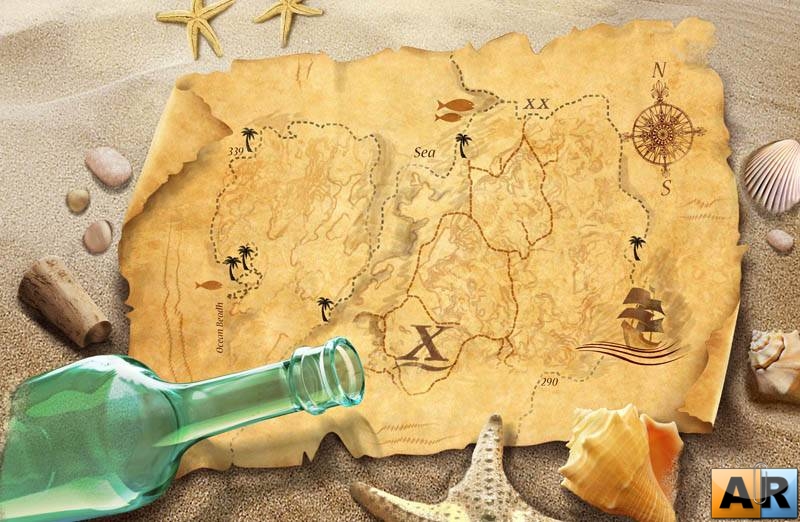 Решите задачу
На носки у бабушки пошло 2 мотка шерсти, а на кофту- на 6 мотков больше. Сколько мотков шерсти пошло у бабушки на кофту?
7
8
6
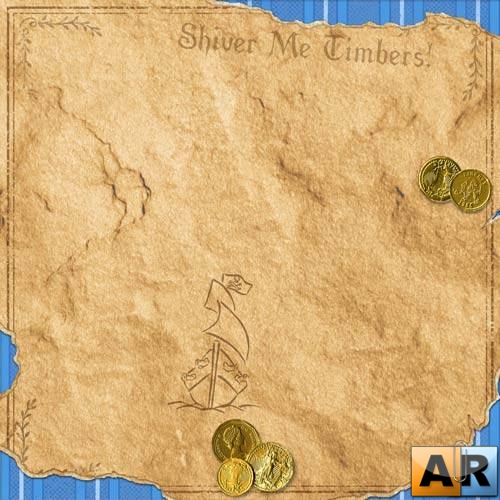 4
Станция «Сделайсамка»
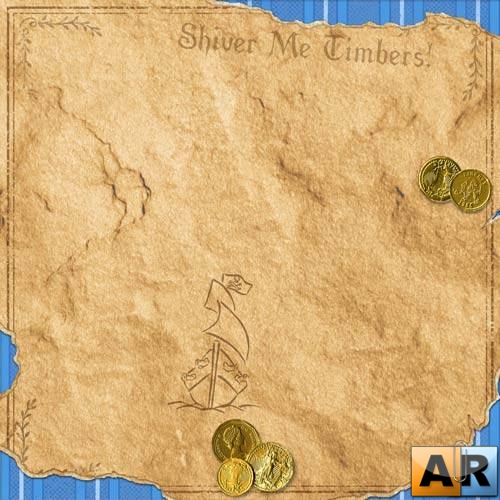 5
«Моя семья»
Расскажите правила 
Общения в семье
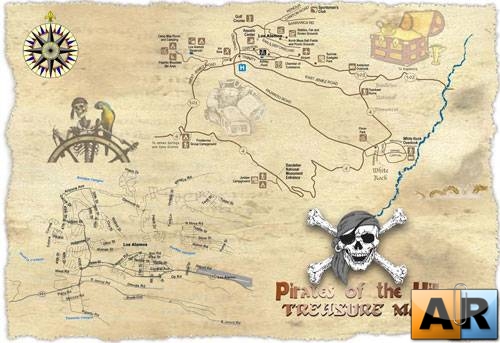 ПРАВИЛА ОБЩЕНИЯ В СЕМЬЕ
Любить друг друга.
 Уважать друг друга.
Слушать родителей и заботиться о них.
Быть честным и правдивым.
 Не огорчать поступками и учебой.
Не держать обиду на родителей.
Не  требовать внеплановых покупок.
Не требовать исполнения всех желаний.